Strona tytułowa
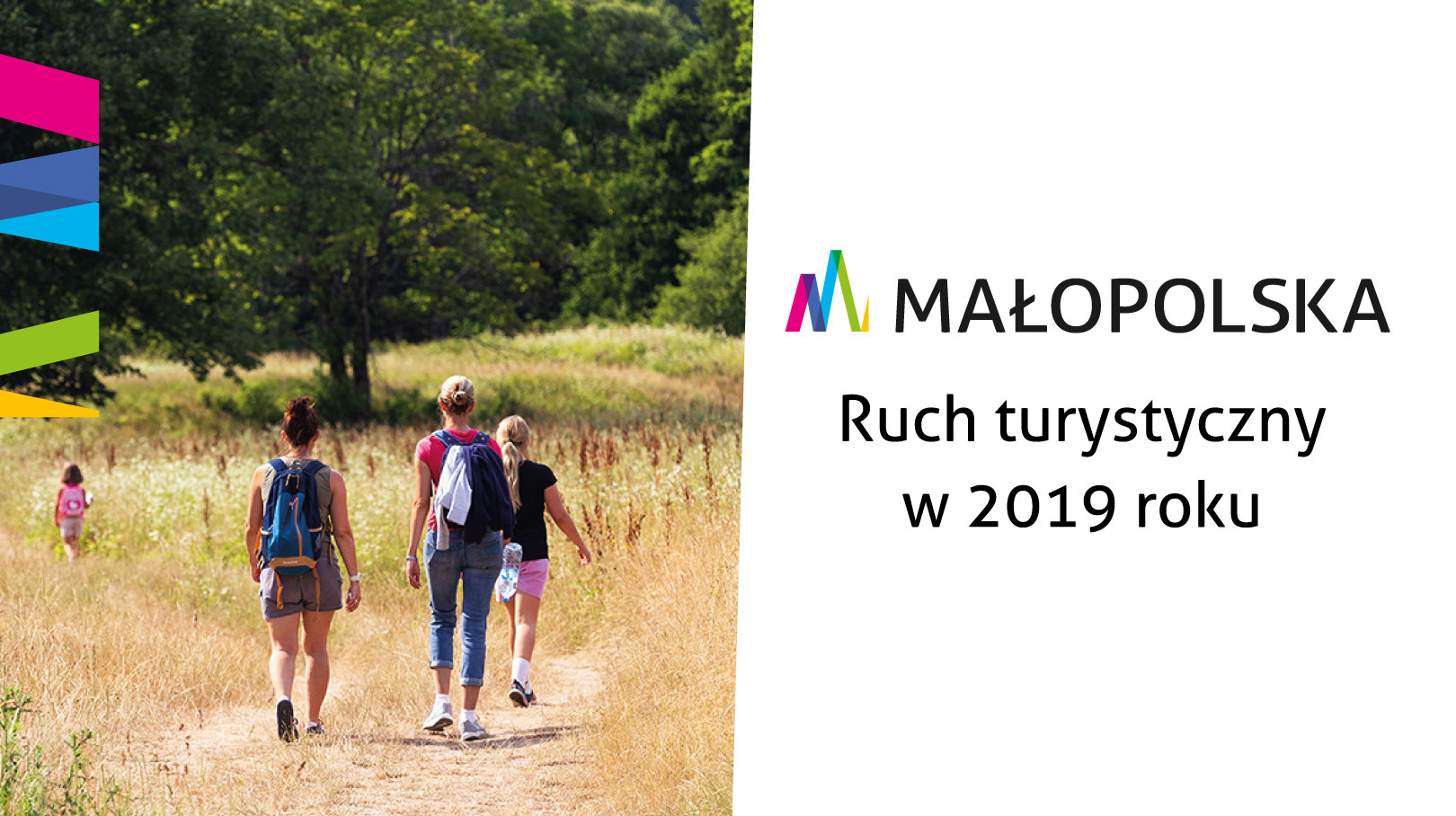 Rozmiary ruchu turystycznego w Małopolsce w 2019 roku oraz Szacunkowa liczba gości odwiedzających Małopolskę w latach 2009-2019
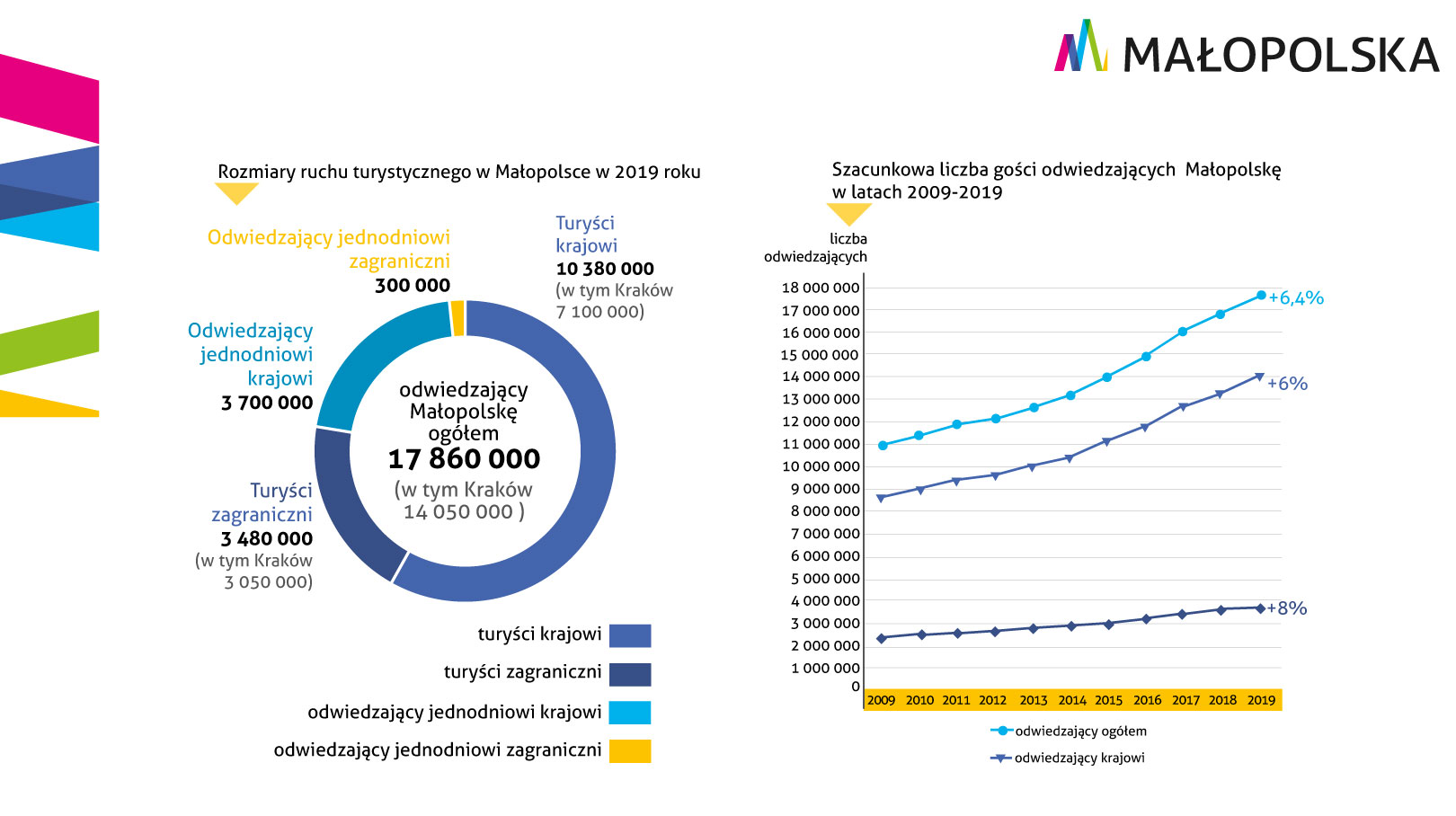 Struktura przyjazdów cudzoziemców do Małopolski w 2019 roku według wybranych państw
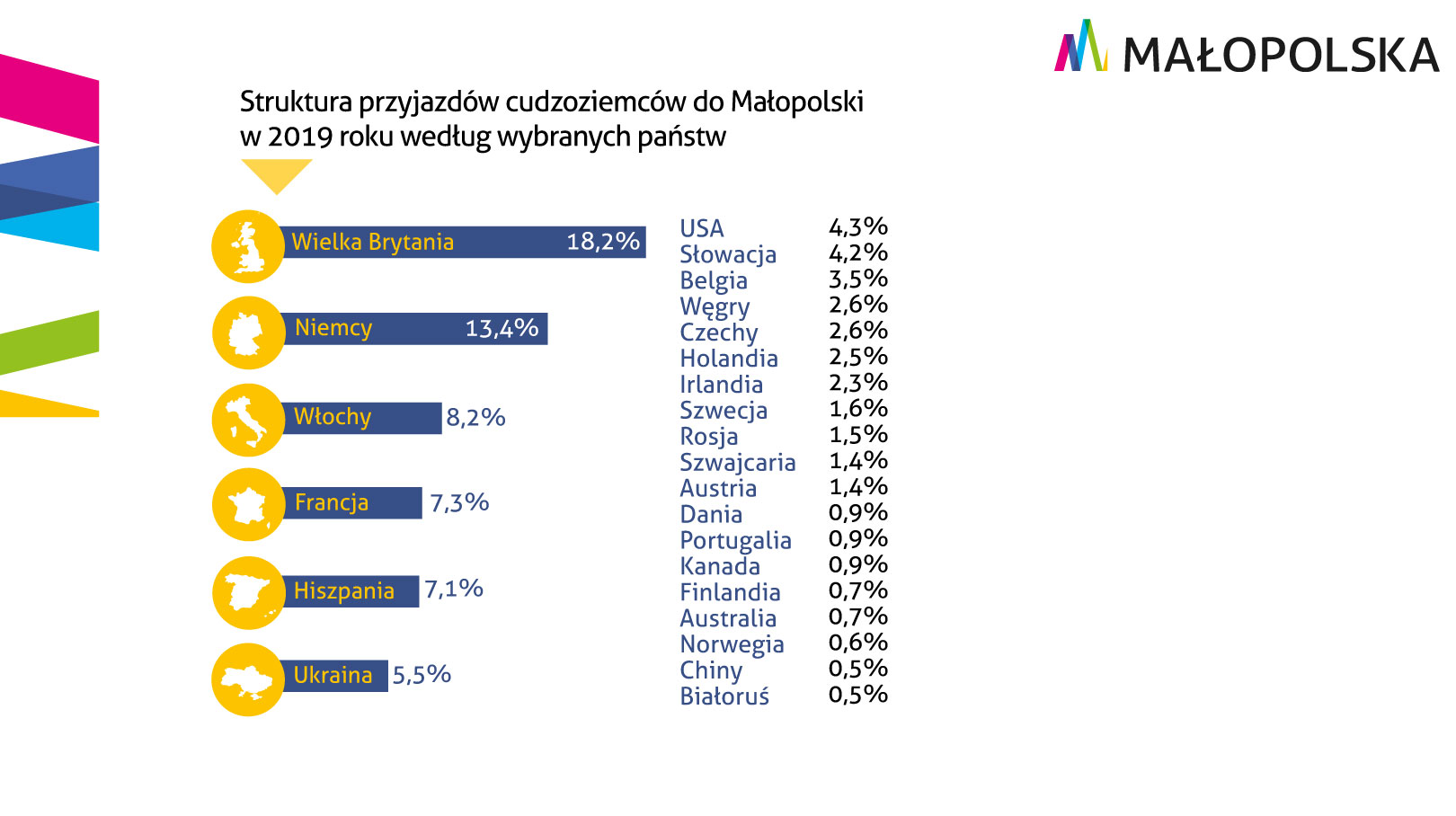 Struktura przyjazdów Polaków do Małopolski z miejsca zamieszkania, według województw w 2019 roku
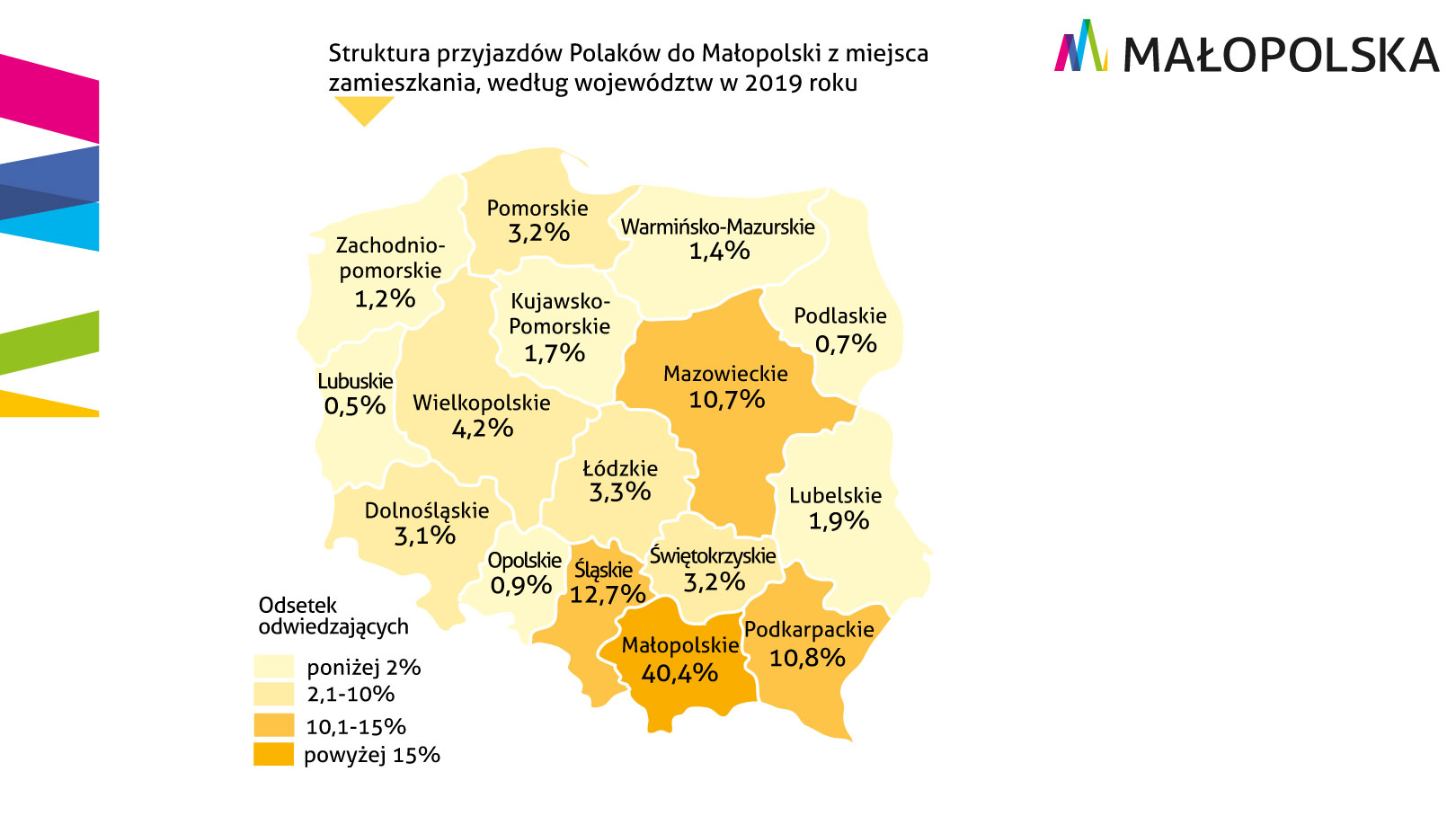 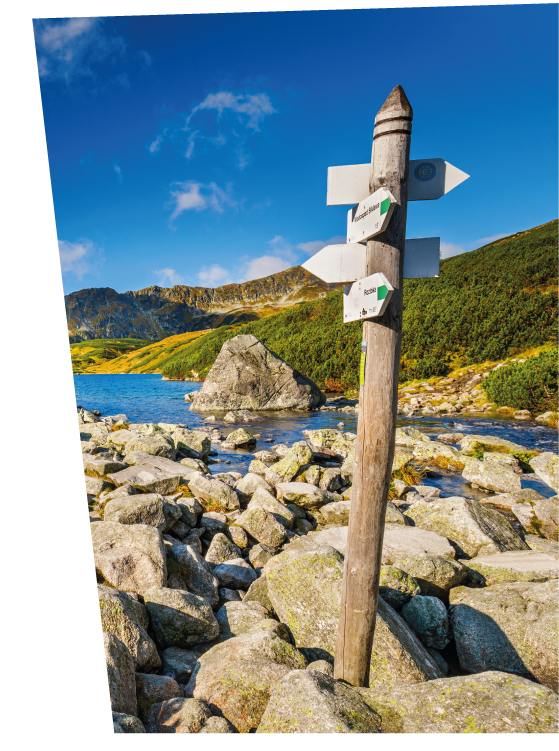 Istotne cele przyjazdu odwiedzających Małopolskę w 2019 roku
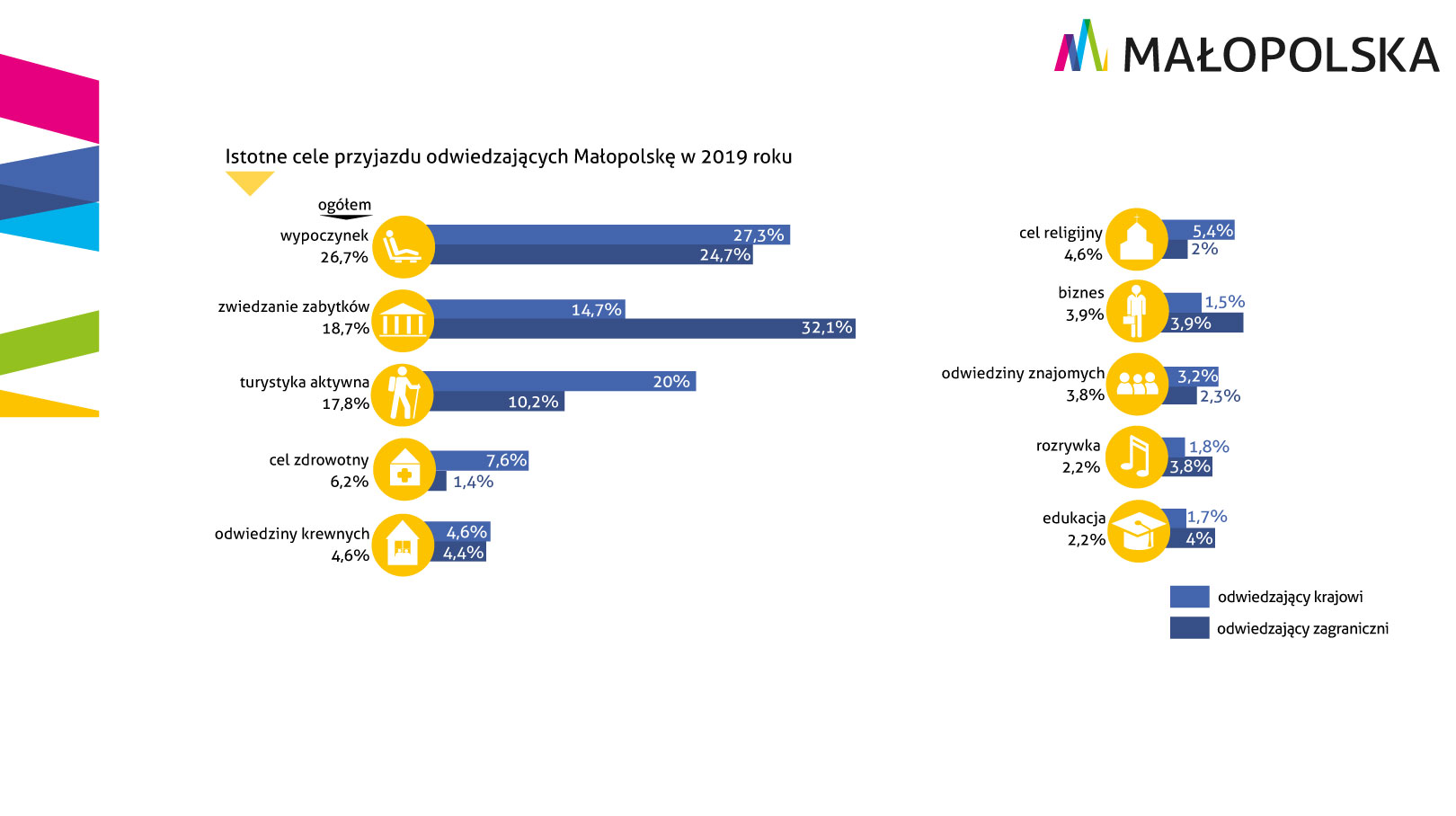 Środki transportu wykorzystywane podczas przyjazdu do Małopolski w 2019 roku
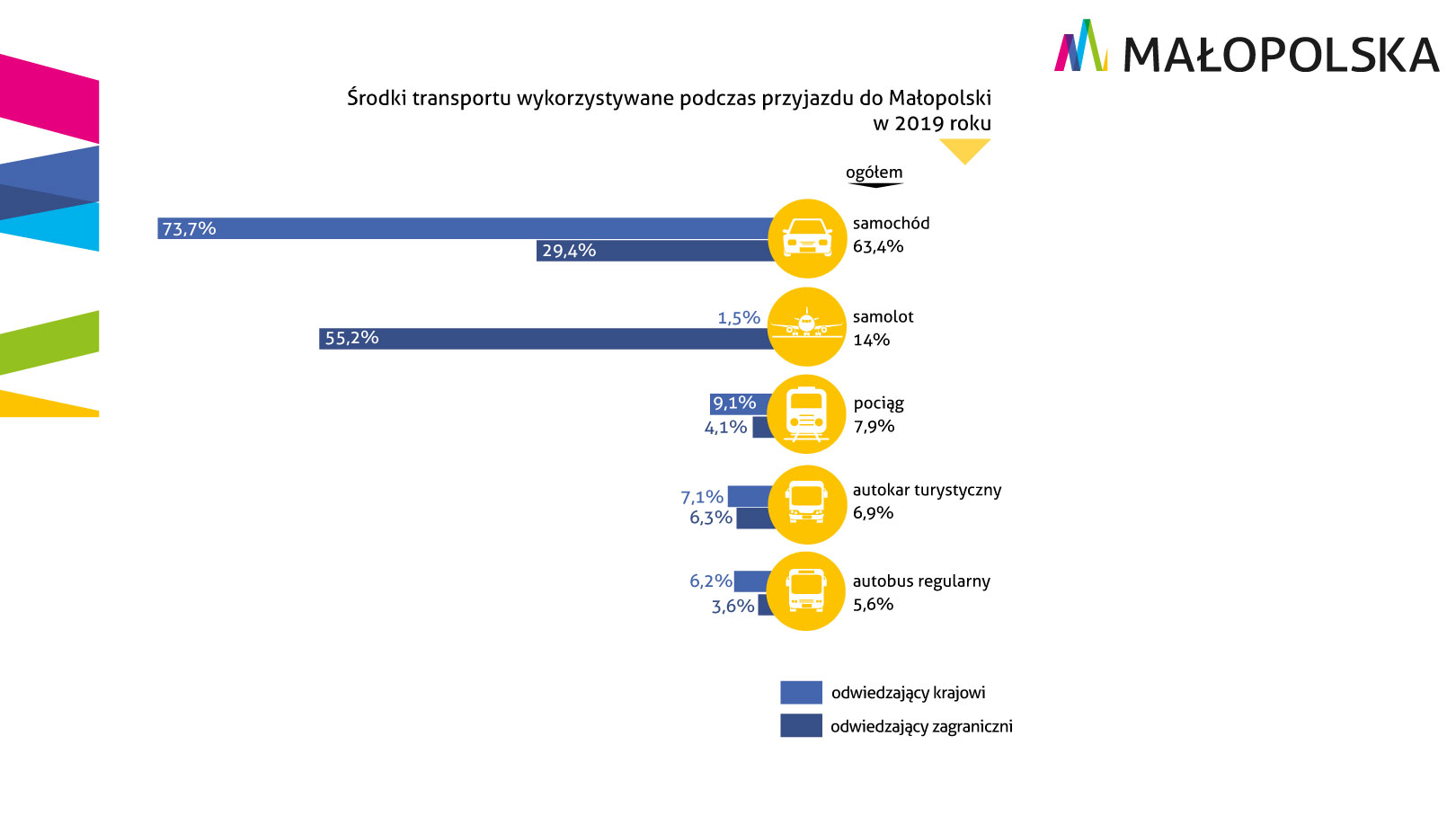 Miejsce zakwaterowania turystów podczas pobytu w Małopolsce w 2019 roku oraz Struktura procentowa turystów nocujących w Małopolsce w 2019 roku w hotelach według kategorii
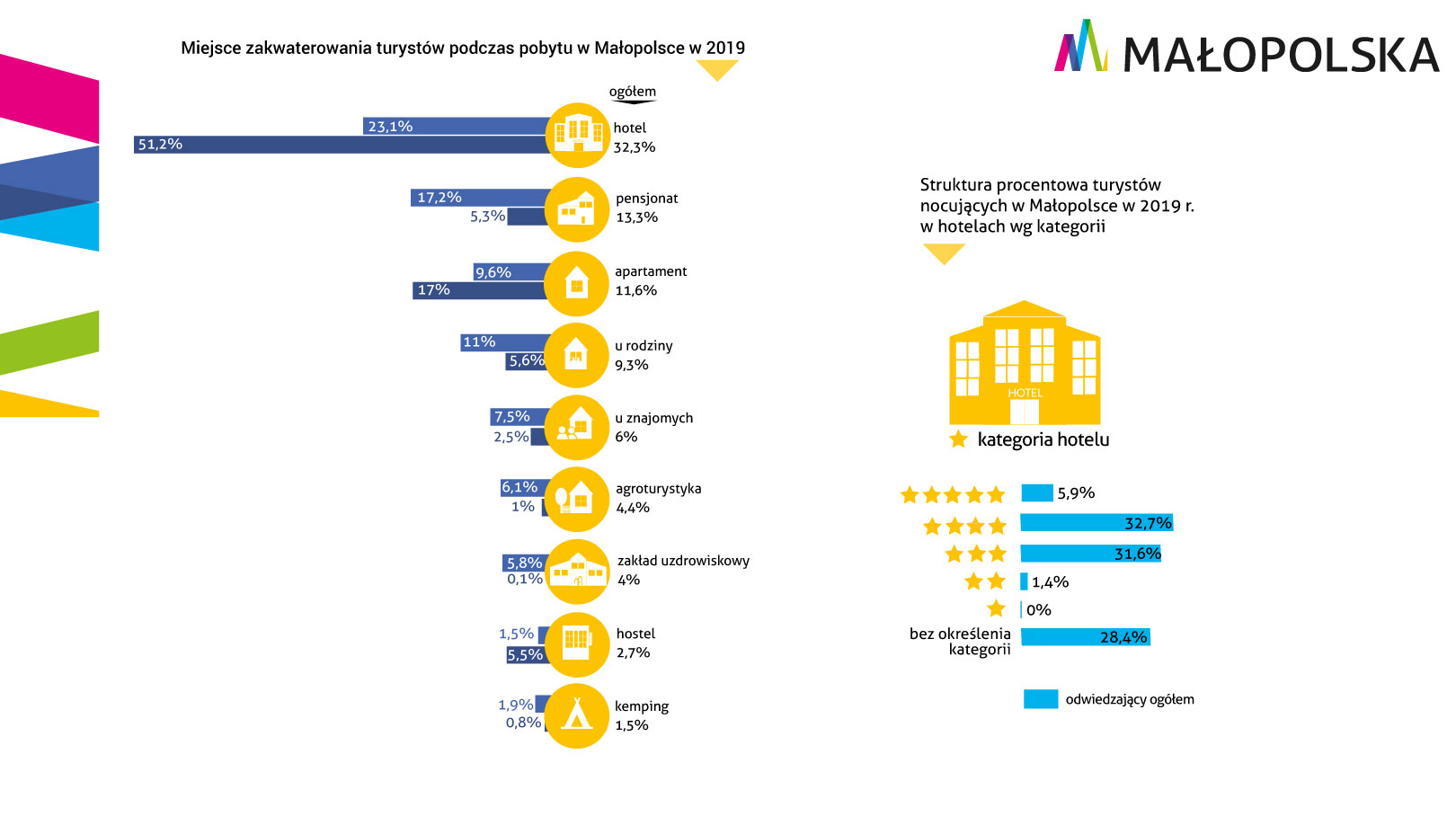 Szacunkowe wpływy Małopolski z turystyki w 2019 roku oraz Średnie kwoty wydatkowane przez odwiedzających Małopolskę w 2019 roku
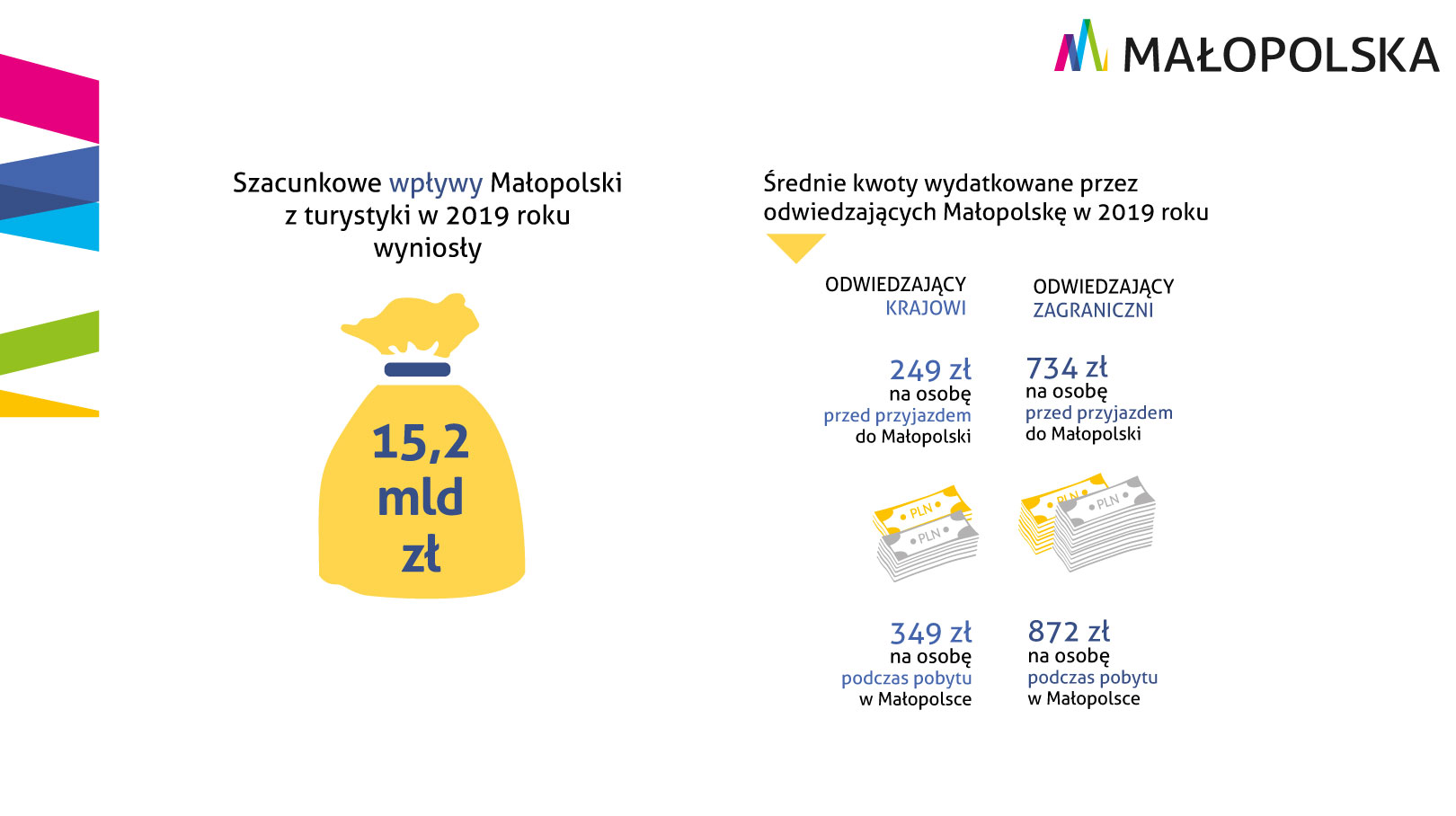 Średnie kwoty wydatkowane przez odwiedzających Małopolskę w 2019 roku w złotówkach na osobę według wybranych państw
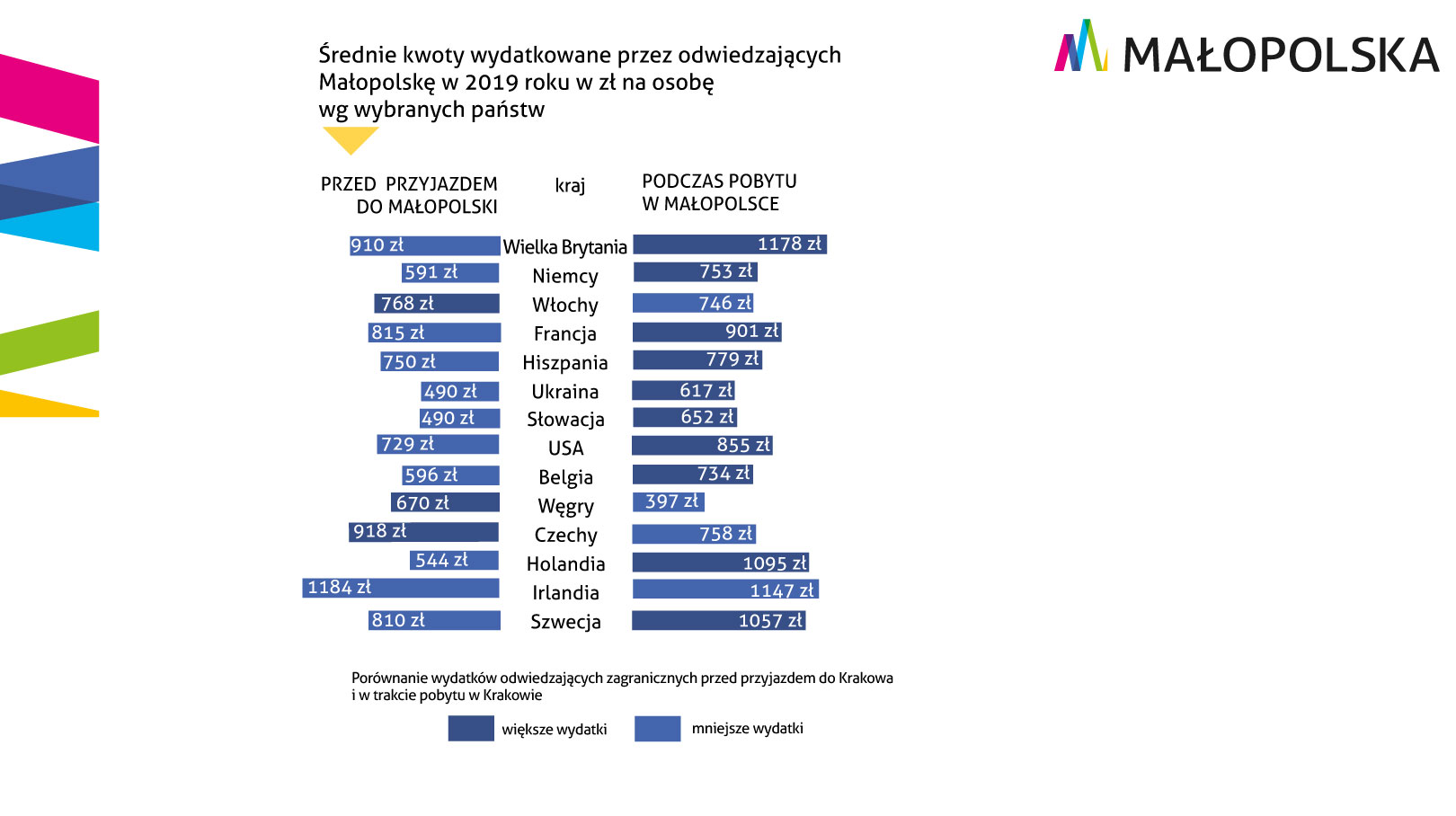 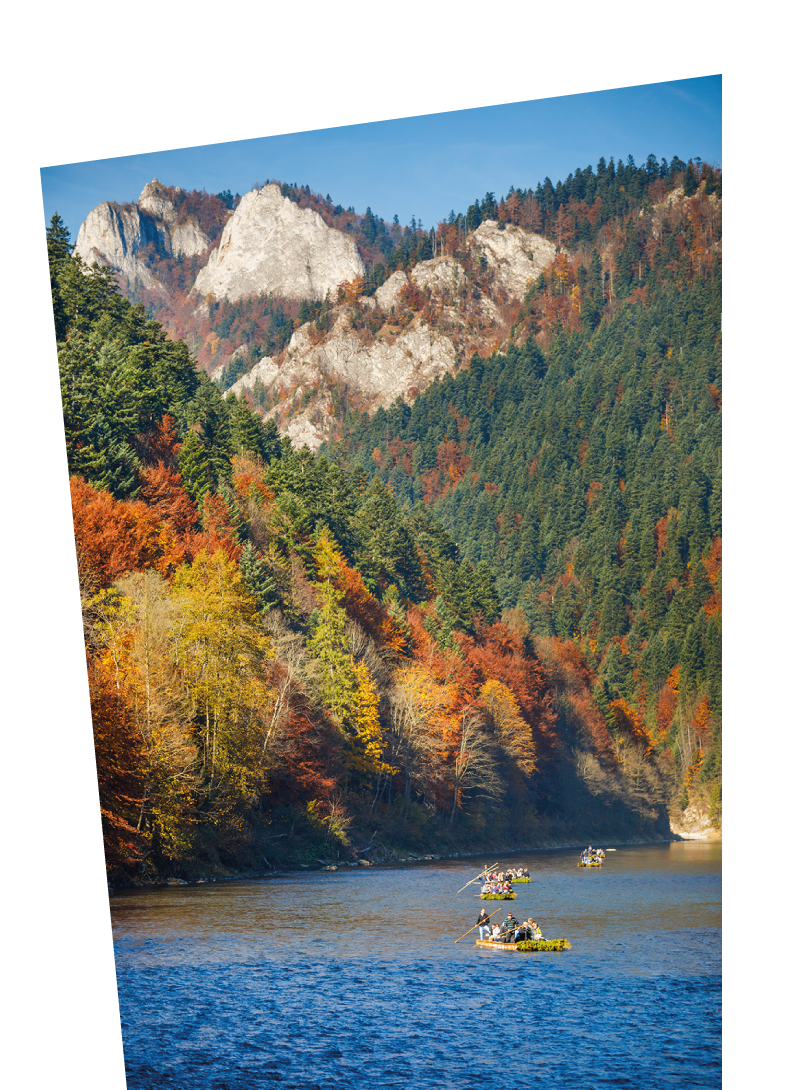 Ocena wysokości cen w stosunku do jakości świadczonych usług dokonana przez turystów odwiedzających Małopolskę w 2019 roku
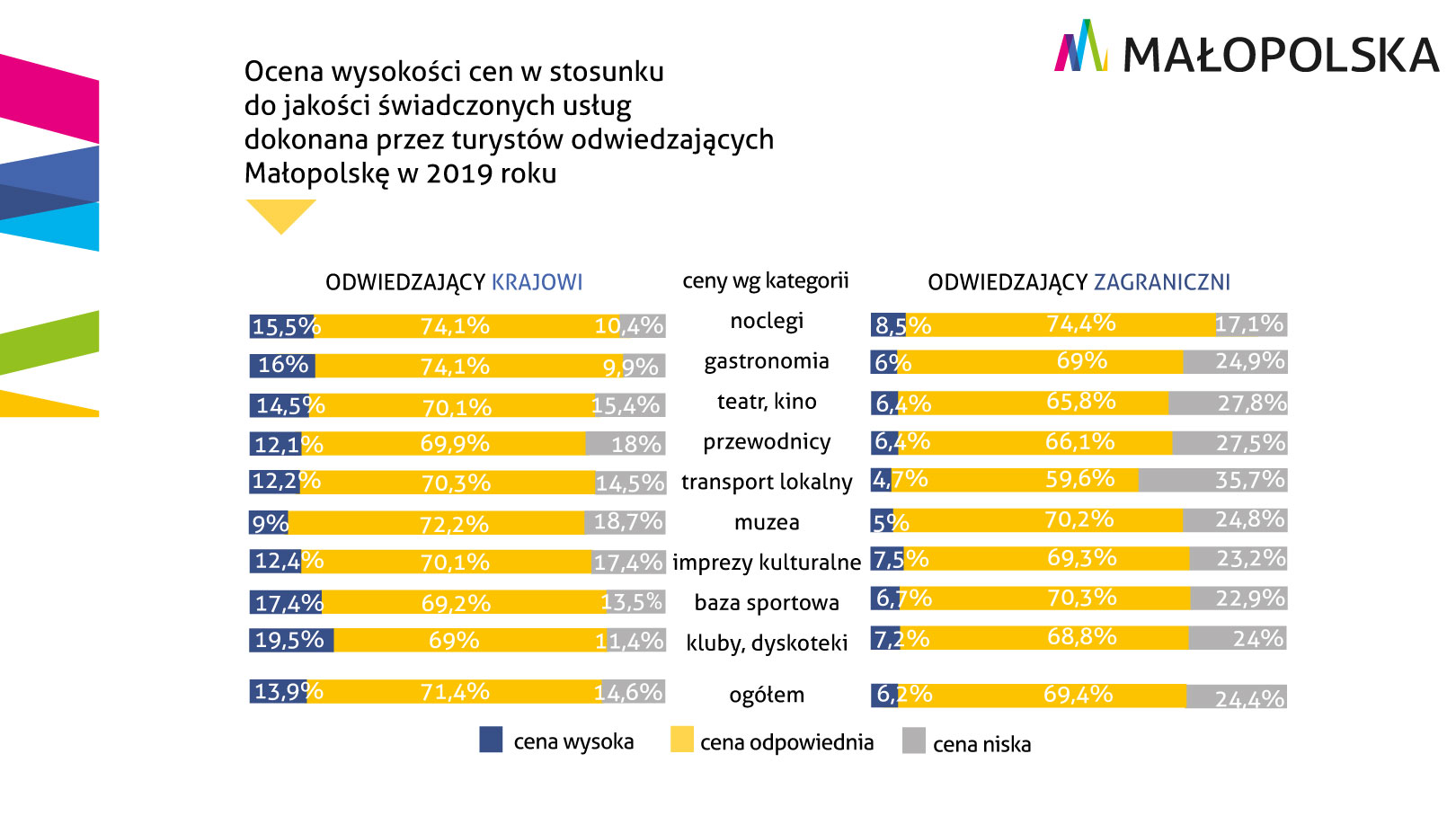 Długość pobytu odwiedzających Małopolskę w 2019 roku
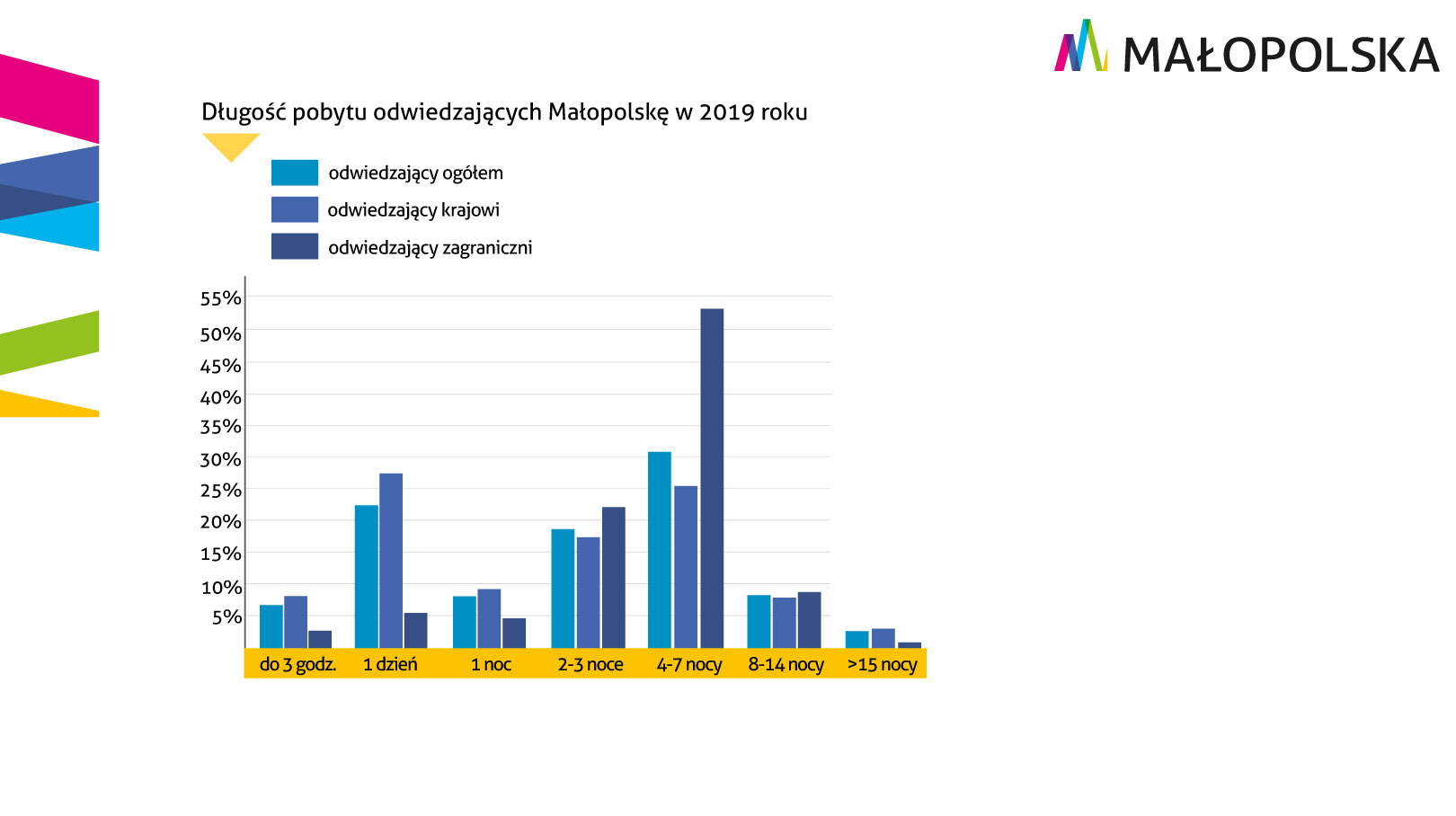 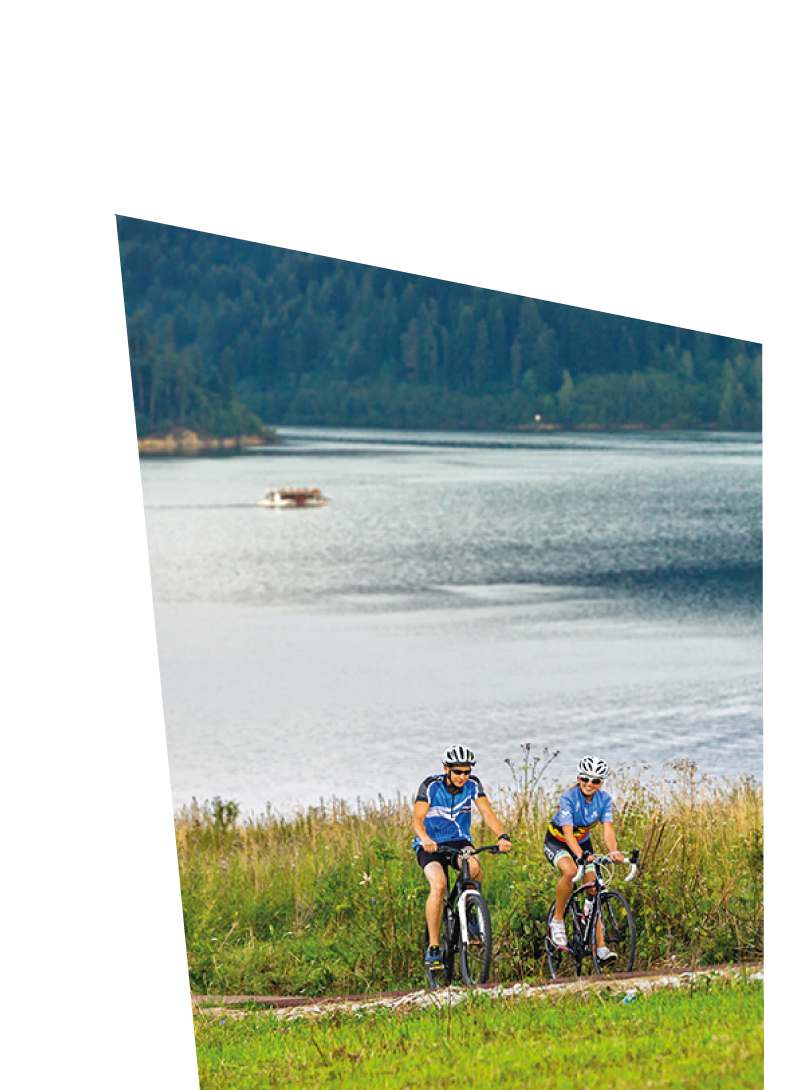 Najczęściej odwiedzane miejsca w Małopolsce w 2019 roku wskazane przez ogół odwiedzających
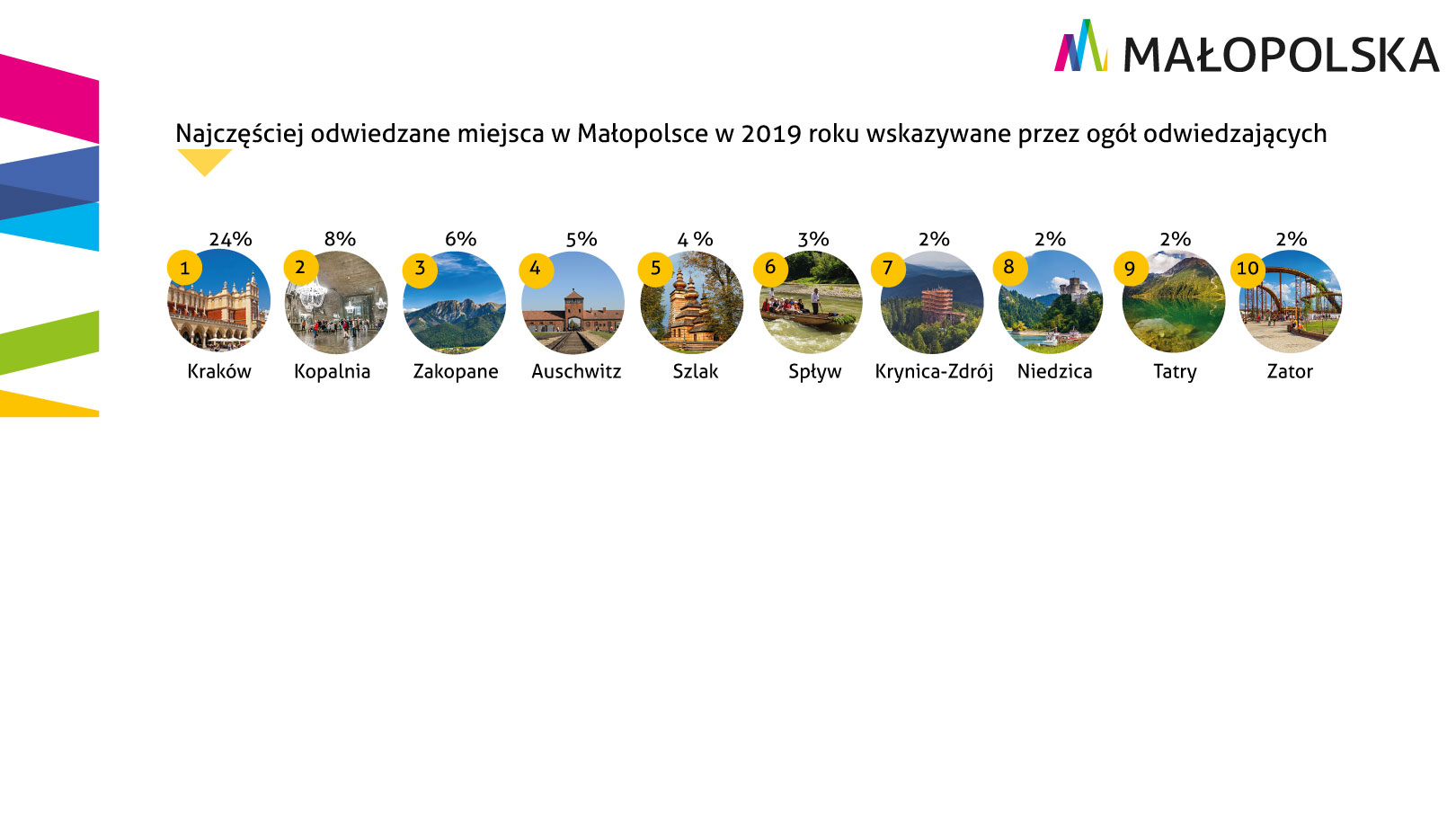 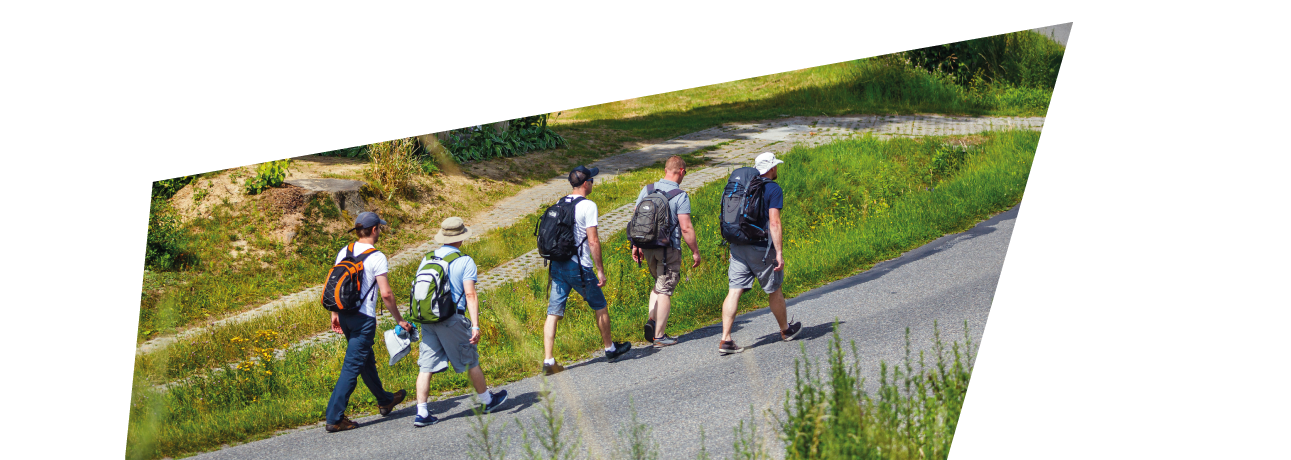 Średnie oceny oferty turystycznej Małopolski w opinii odwiedzających oraz Rekomendacja Małopolski znajomym: Net Promoter Score (NPS), jak też Wskaźnik NPS dla odwiedzających
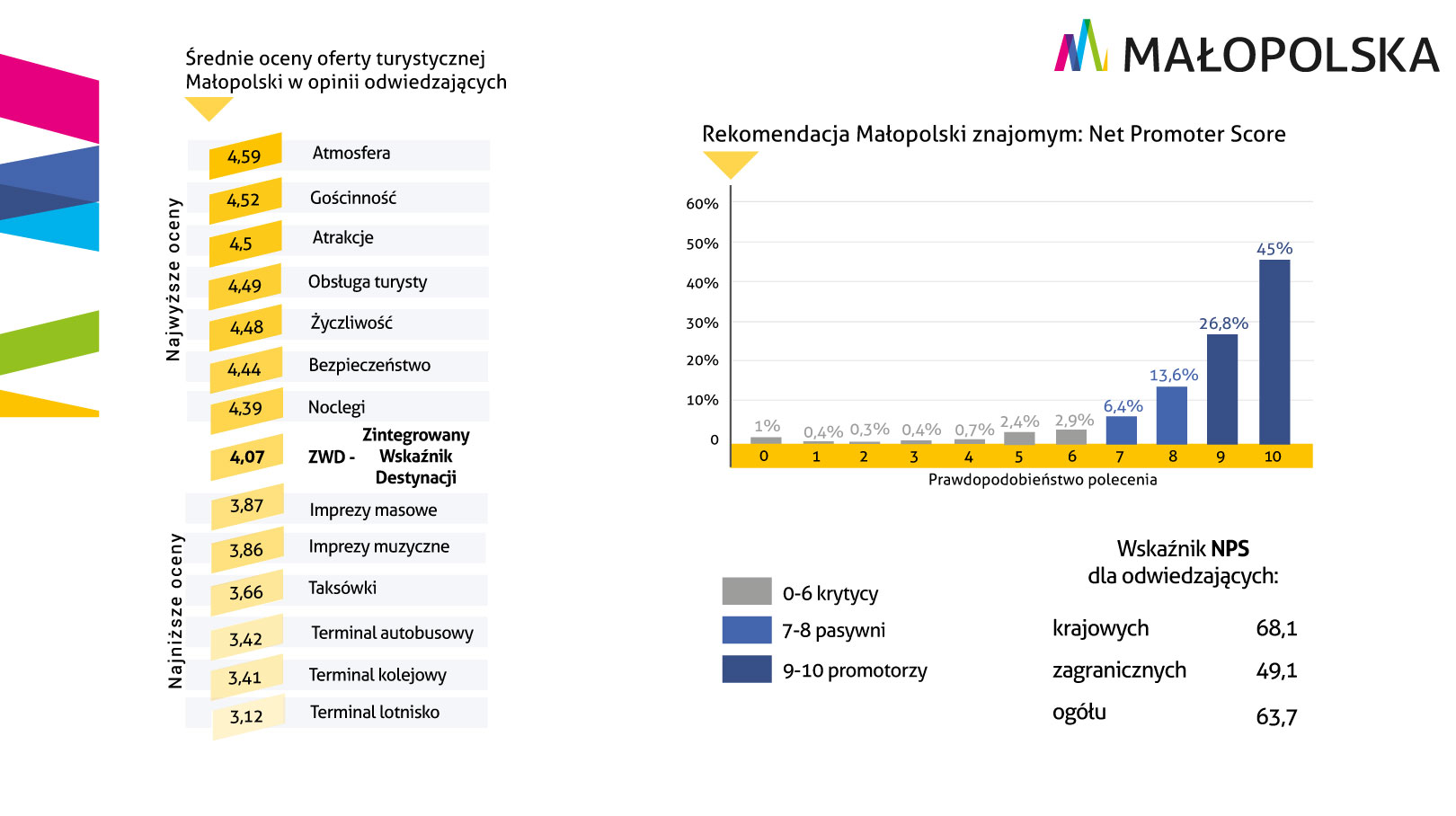 Wskaźnik Net Fear Score (NFS) dla Małopolski w 2019 roku
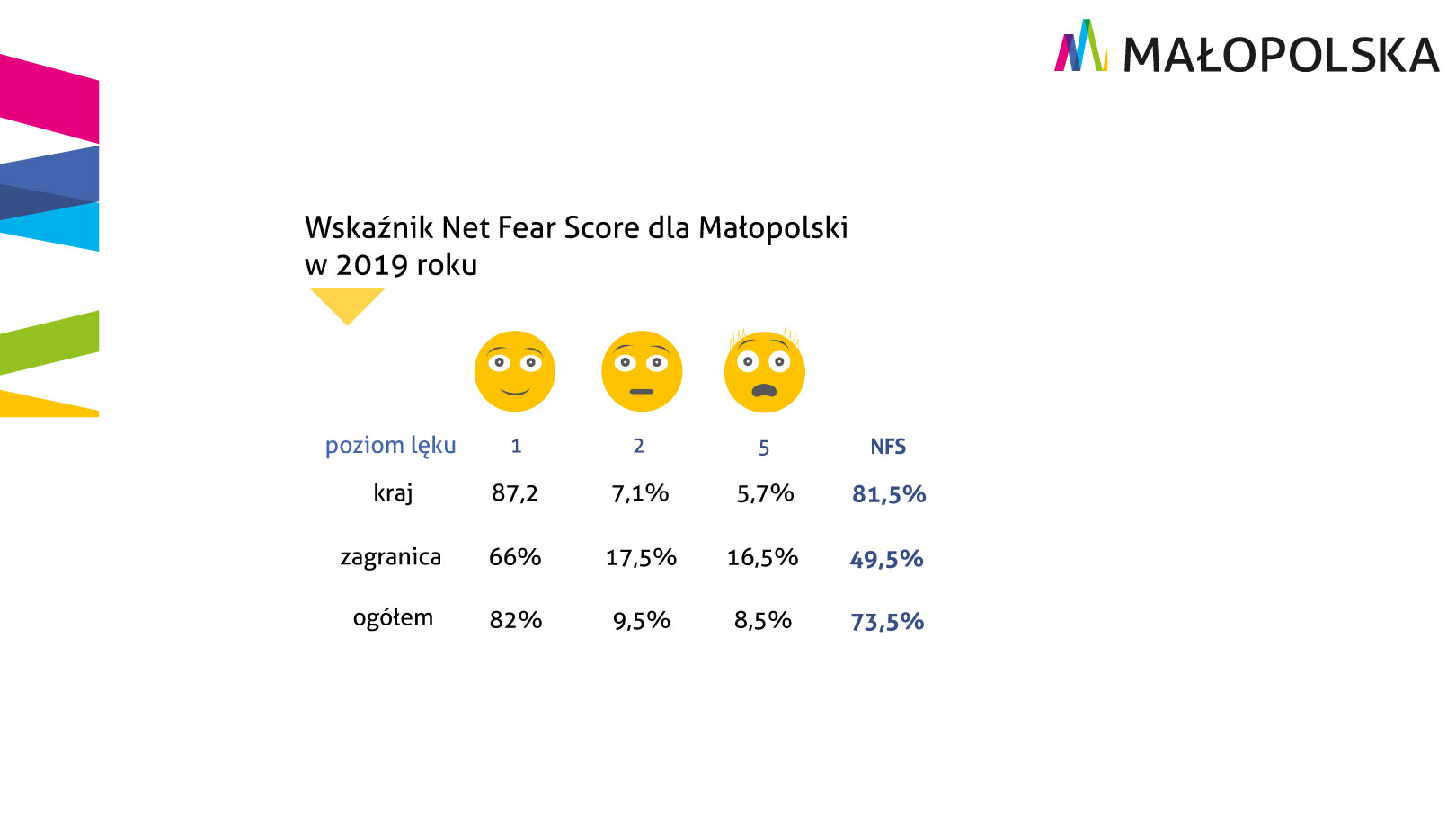 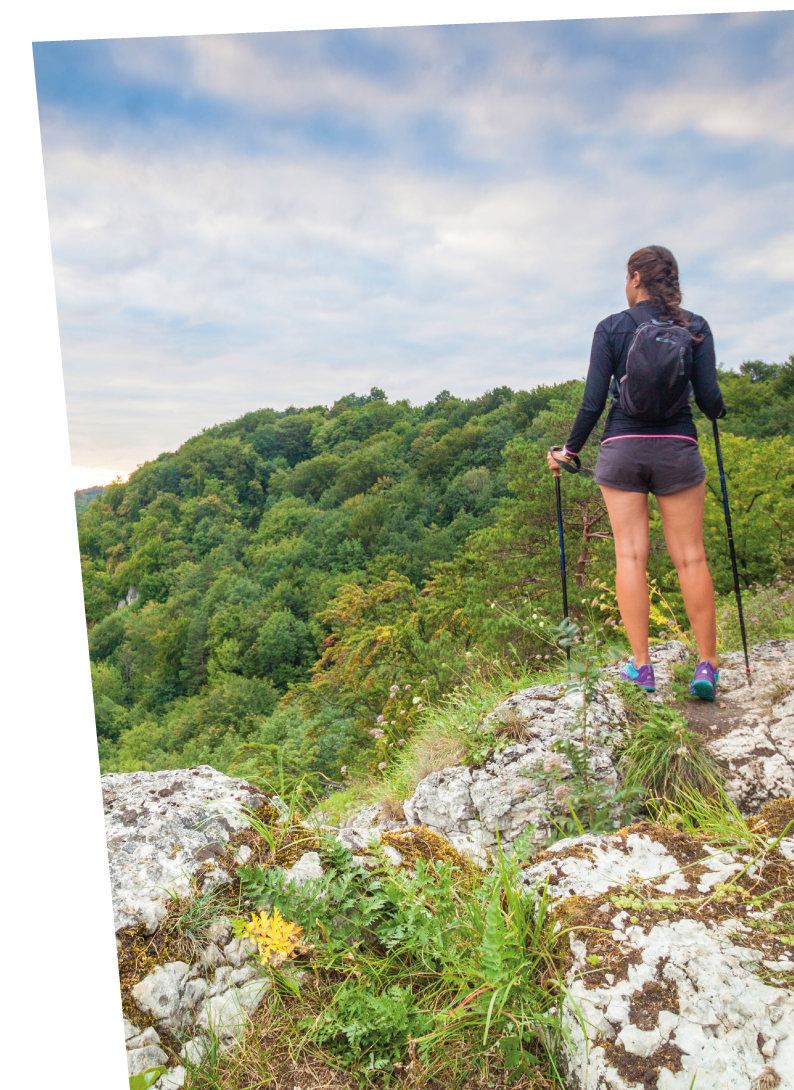 Deklaracja ponownego przyjazdu do Małopolski
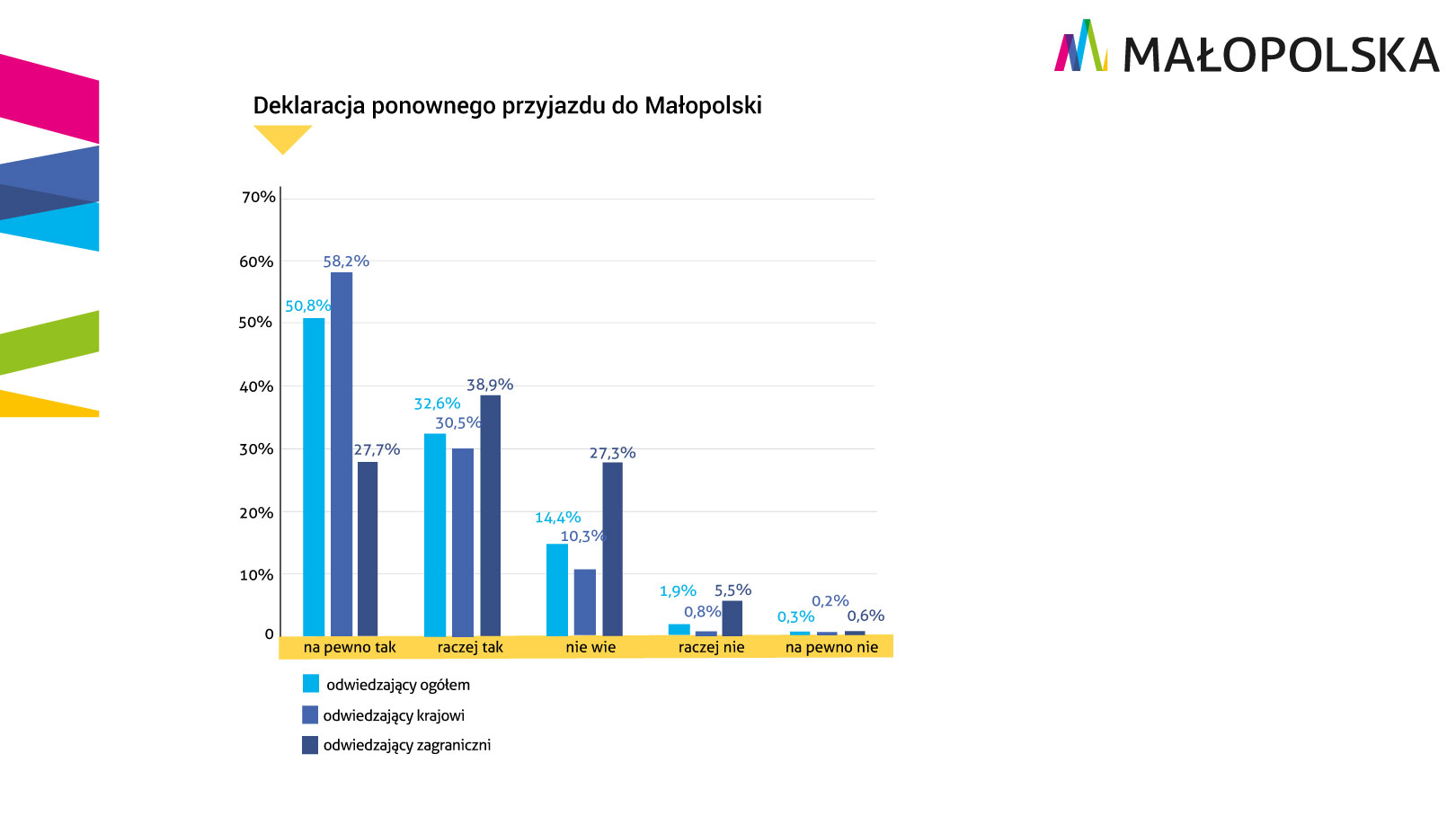 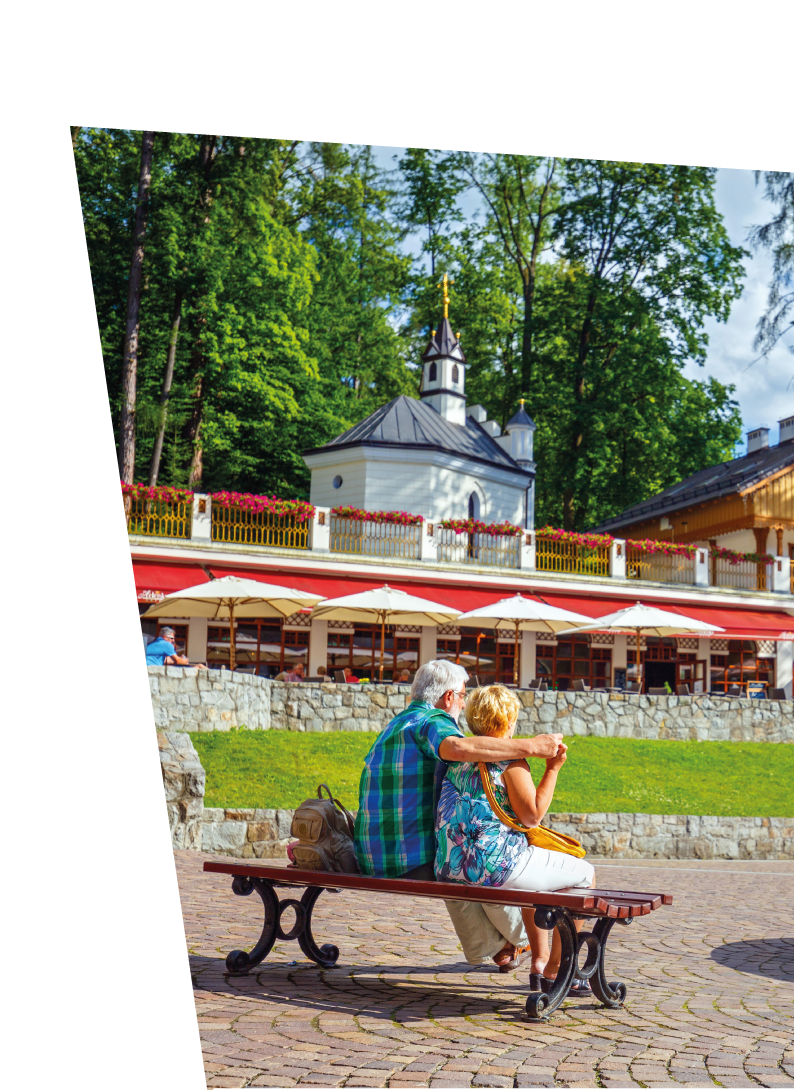 Strona końcowa
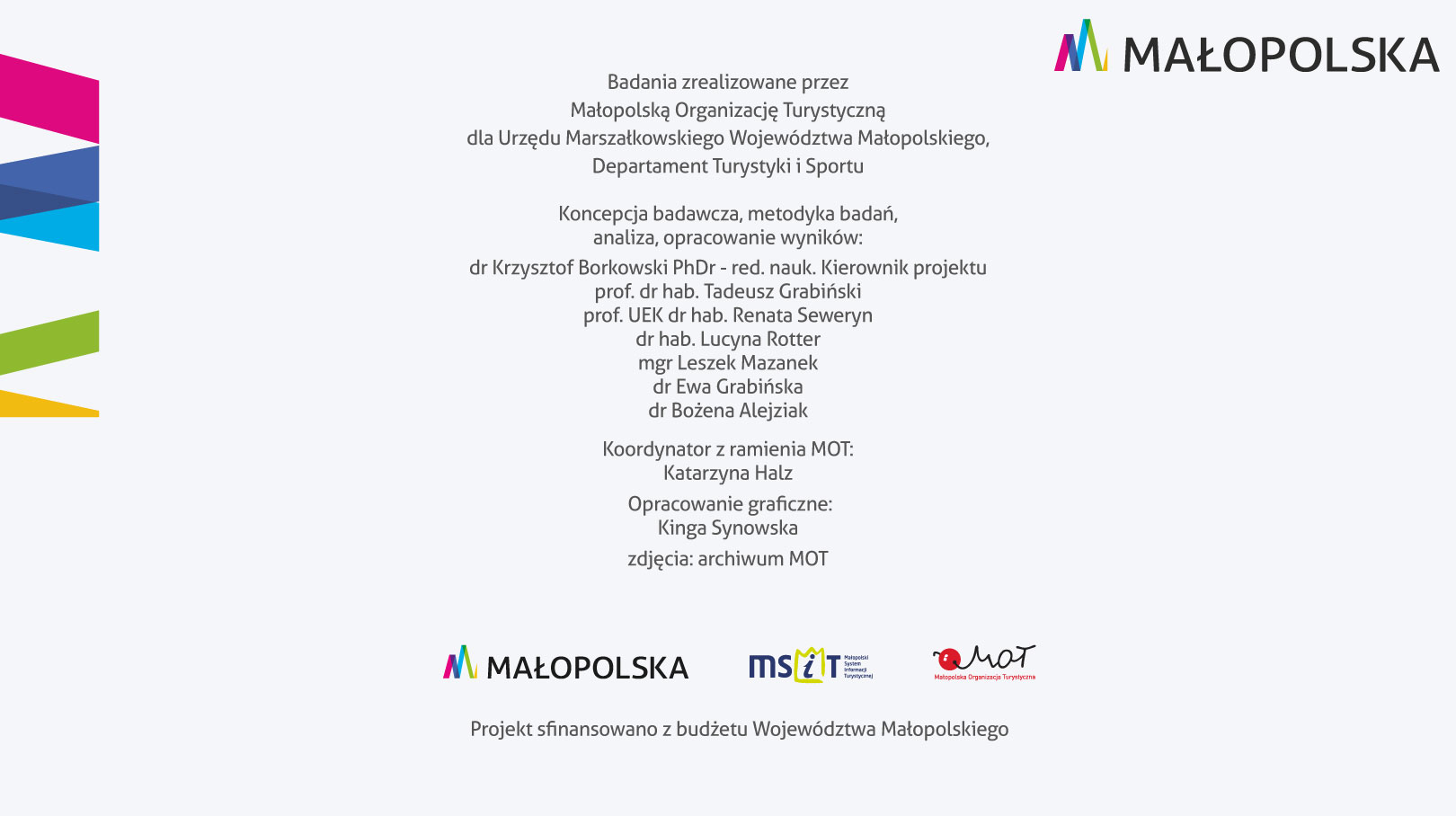